Ecclesiastes
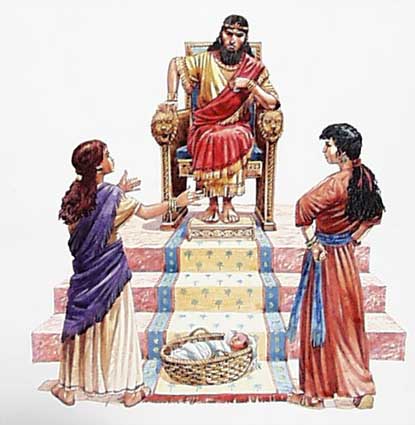 Hebrew – Koheleth – Preacher 
Greek – Ecclesia  - Gathering
Ecclesiastes
Discovering a Life of Fullness in an Empty World
Frustration
Faith
Fatalism
The 
Preacher
Ascending towards faith 7-11
Folly
Descending to fatalism 2-6
Fear 
12:1-14
Cynicism
Wisdom
Experiment
Emptiness of Exploration      Exasperation of Mystery    Exaltation
12:1-14
Remember
Creator

Remember Time 

Remember 
Commands
 
Remember 
Fear God
Vs.1:1-18 
Preacher 
Precept
Poem
Problem

Explore everything under the sun
Mystery of Suffering 7:1-14
Mystery of Wickedness & righteousness 7:15-22
Mystery of Wisdom 7:23-8:1 
Mystery of Authority 8:2-9
Mystery of Mortality 8:10-9:12 
Mystery of Folly 10:1-20 
Mystery of Sowing & Reaping 11:1-6 
Mystery of Life’s Brevity 11:7-10
Pleasure 2:1-3 
Possessions 2:4-11 
Madness/Folly 2:12-26 
Time 3:1-5 
Justice 3:16-4:3 
Labor 4:4-16 
Religion 5:1-7 
Riches 5:10-6:9 
Refrain 6:10-12
12:13 The conclusion when all has been heard is fear God and keep His commandments because this applies to every person.
Ecc. 2 – Pleasure and Work
Solomon gives us three insights about work. 
Solomon tells us why work won’t work as the way of meaning and satisfaction. 18-19 
He then tells us why work alone, apart from a relationship with God brings despair. (20-13)
Finally, he tells us that work with a relationship with God brings satisfaction and joy. (24-26)
Ecc. 2 – Pleasure and Work
Work won’t bring satisfaction (18-19)
All of our work will be left to a successor. 
There is no guarantee the successor  will be wise. He may be a fool and squander the fruit of our labor. 
There is no guarantee that your work will be used to benefit the next generation. (Harvard, Yale, YMCA, etc.)
Ecc. 2 – Pleasure and Work
Work apart from a relationship with God brings despair. (20-23) 
Giving an inheritance to someone who has not toiled for it causes despair because they will not have the same appreciation for the hard work required to gain the inheritance. 
Work which results in success is lost when one dies. The success can’t be taken past the grave therefore it is vanity.
Ecc. 2 – Pleasure and Work
Work with a relationship with God brings satisfaction and joy. (24-26)
Recognizing that everything we have is from God allows us to eat, drink and see labor as being good. 
God is the source of our enjoyment and sustenance. 
A relationship with God brings wisdom, knowledge and joy. (moth and rust can’t destroy these) 
The sinner gathers and collects only to have it taken by God and (bestowed, granted, entrusted) to the righteous. Vs. 26 ??(Prov. 13:22; 28:8; Matt. 13:12)
Ecc. 2 – Pleasure and Work
Proverbs 13:22 -  A good person leaves an inheritance for their children’s children, but a sinner’s wealth is stored up for the righteous.
The irony for the wicked person is that God may give his possession to the righteous.  Just like the righteous, his inheritance might be squandered by children who are wicked or foolish so the wicked face the reversal and the good person might inherit it.
Take Aways
Work and pleasure must be tempered by Godly perspective. 
Christians resist hedonism because God is left out of the equation and pleasure becomes an end in itself.  
Christians overcome pain and suffering not by seeking pleasure or work  to dull the pain but by seeking a deeper relationship with Christ.
Take Aways
The pursuit of pleasure or happiness is healthy when it recognizes that all good gifts come from our heavenly Father above. 
Christians should be wise in determining how their inheritance is distributed and trust the Lord for the future. 
Work that contributes to the advancement of the Kingdom of God has eternal reward.
Ecc. 3
Facing Life’s Cycles Forces us to Fear the God of Eternity
Beginnings & Endings
Emotions & Relationships
Value & Possessions
Action & Convictions
Life & Death 
Planting/Harvesting
Kill/Heal 
Tear Down/Build Up
Weeping/Laughing
Mourning/Dancing 
Throw/Gather Stones
Embrace/Shun
Silent/Speak 
Love/Hate 
War/Peace
Search/Give Up 
Keep/Cast 
Tear/Sew
He gives tasks to occupy our time 
He makes everything beautiful in its time (Rom. 8:28) 
He places eternity in your hearts 
He has hidden is purposes from us 
He desires us to rejoice and trust His purposes 
He desires us to do good
His works remain forever 
We cannot add anything to the works of God 
We cannot take anything away from the works of God 
He desires  that we should fear Him
The Sovereign God
Ecc. 3 – Mystery of Time
See notes and recopy
Ecc. 3 – Mystery of Time
Ecc. 3 – Mystery of Time
Ecc. 3 – Mystery of Time
Ecc. 3 – Mystery of Time
Ecc. 3 – Mystery of Time